Väkiluku kunnittain 1980–2021 
sekä ennuste vuoteen 2040
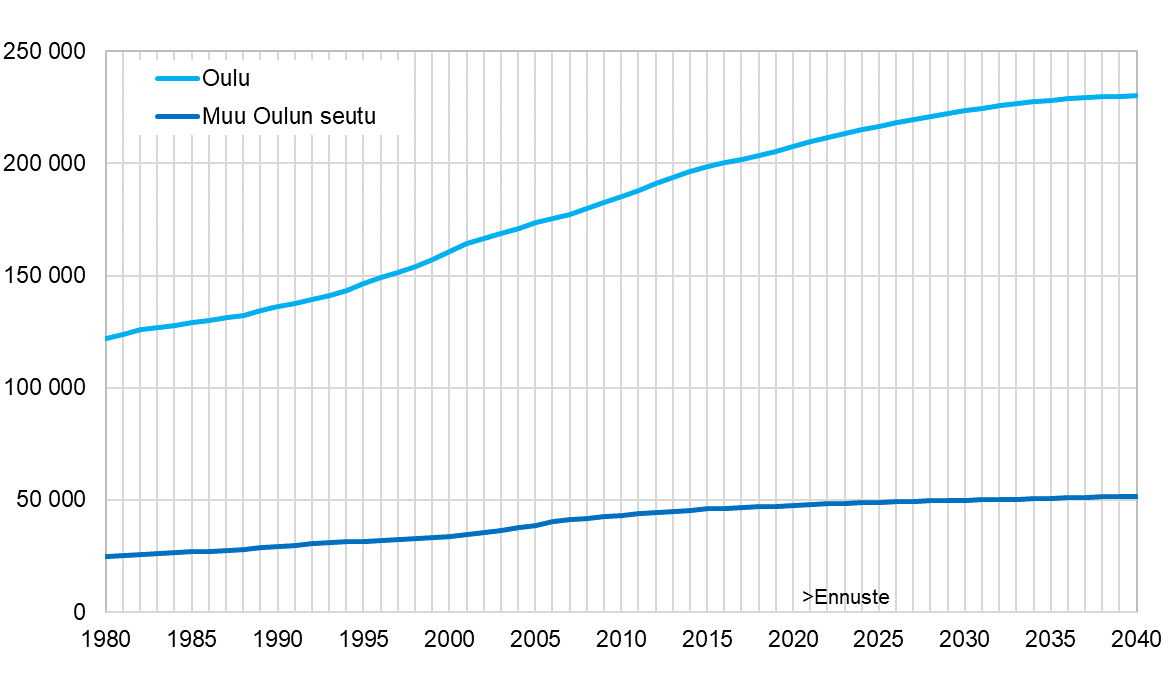 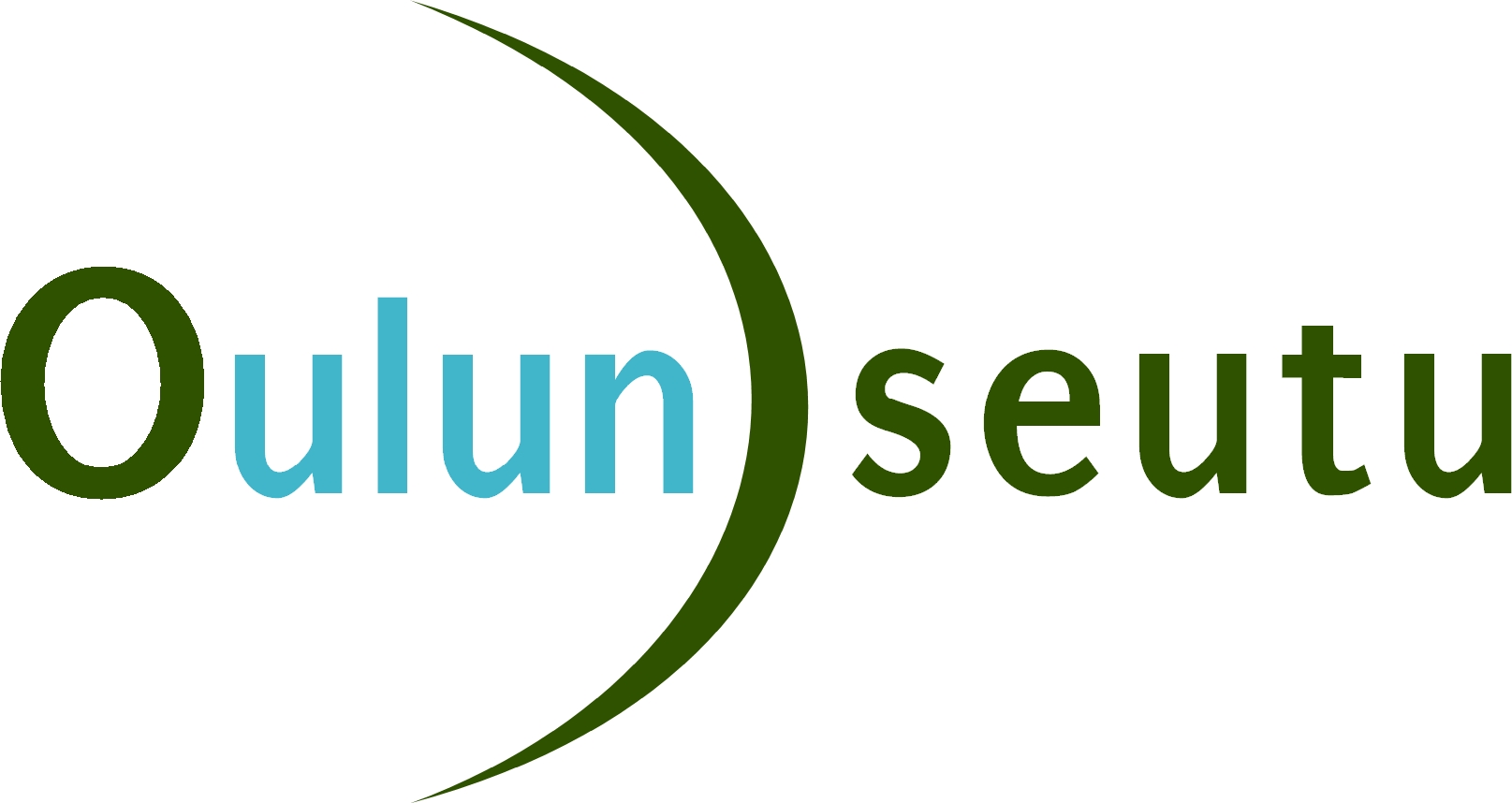 Lähde: Tilastokeskus/Väestöennuste 2021, SeutuNet
© BUSINESSOULU 2011, WWW.BUSINESSOULU.COM
Väkiluku kunnittain 1980–2021 
sekä ennuste vuoteen 2040
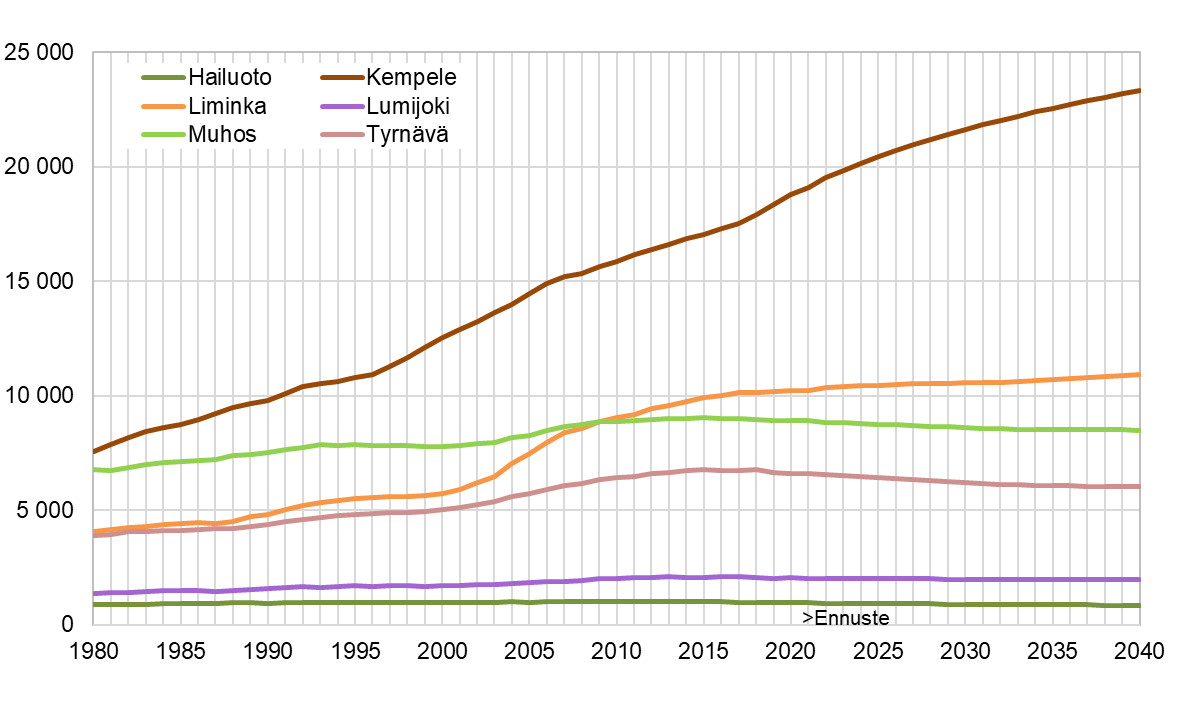 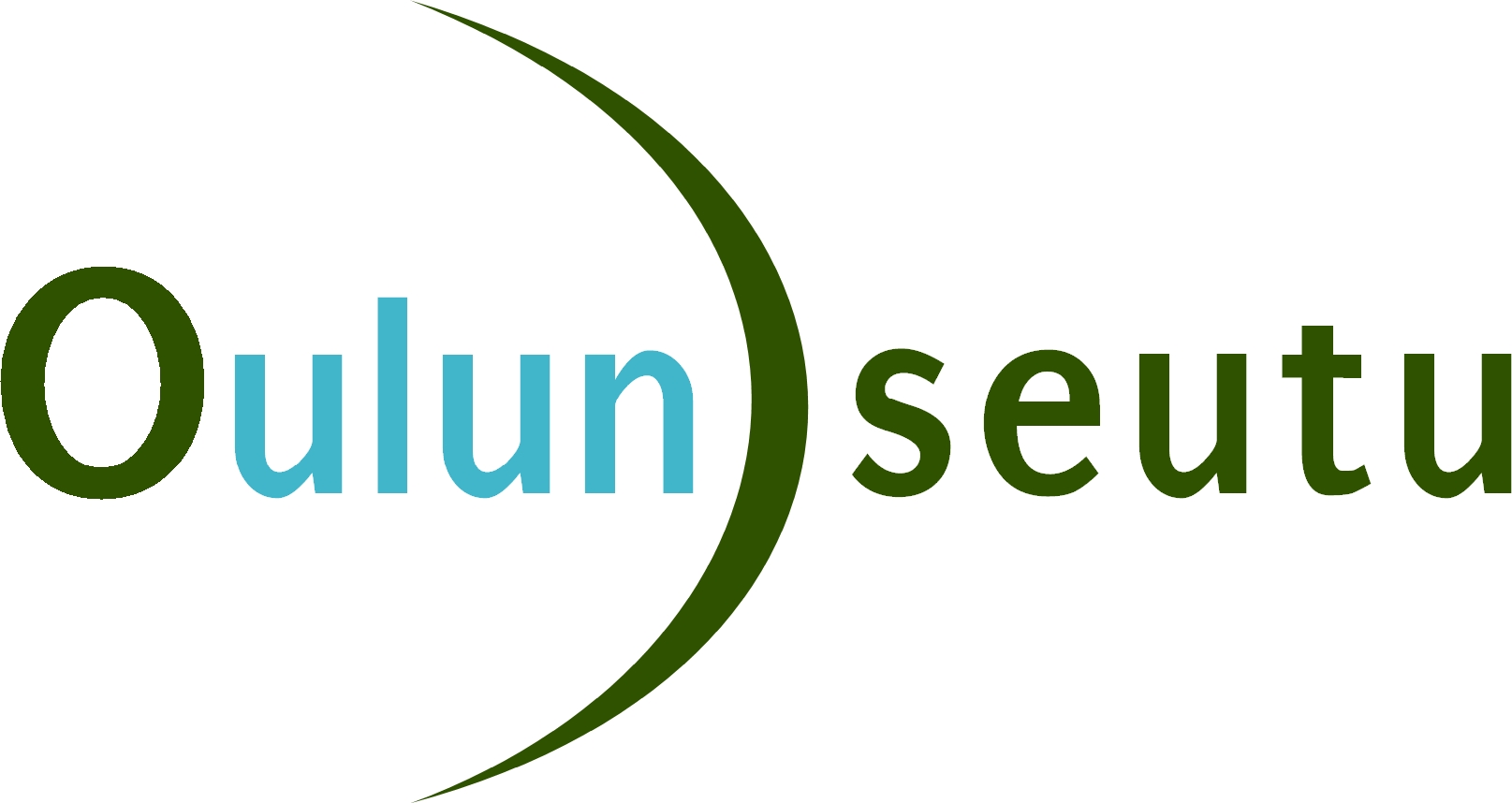 Lähde: Tilastokeskus/Väestöennuste 2021, SeutuNet
© BUSINESSOULU 2011, WWW.BUSINESSOULU.COM